EASE ASR ASOG 52 Release
Table of Contents
EASE ASR ASOG 52 Release				Page 3
ASOG 52 Changes					Pages 4-10
ASOG 52 Edits and Enhancements			Pages 11-12
ASOG 52 BRMS Rules					Pages 13-14
ASOG 52 New Fields					Pages 15-21
Additional Tech Spec Changes				Pages 22-23
2
EASE ASR ASOG 52 Release
CenturyLink will implement the ASOG Version 52 Industry Standard changes to the ASR forms and fields effective on March 19, 2016.

These changes were decided upon at an industry level with participating members of the OBF Committees. For detailed information about the changes, refer to the ATIS website: http://www.atis.org/  

In support of the release, CenturyLink will implement upfront validations in the EASE (Electronic Administration and Service Exchange).  This validation will impact all ASRs being transmitted through EASE electronically via the web-based EASE GUI, or through direct connections, such as UOM interfaces.
3
ASOG 52 Changes
ASOG 52: ASOG Issues included in this Release
5
ASOG 52 – New and Modified Fields
6
ASOG 52 – New and Modified Fields
7
ASOG 52 – New and Modified Fields
8
ASOG 52 – New and Modified Fields
9
ASOG 52 – New and Modified Fields
10
ASOG 52 Edits and Enhancements
ASOG 52: New or Changed Fields
Increase the length of BAN field from 12 to 13 characters on ASR, CN, Multi-EC forms.

Increase the length of Access Tel Extension fields (ACTEL, AACTEL, AALCON) from 4 to 7 characters on SALI form.

The WSI (Wireless Site Indicator) field on the ASR form is being split into two new fields, WSI-S and WSI-P.
WSI is moving to WSI-S.  Valid values were N or E and now will become Y.  
When WSI =N OR E, SEI = Y, ACTL is blank, then convert WSI to WSI-P =Y and WSI-S =BLANK.
When WSI = N or E, SEI = Y and ACTL is populated, then convert WSI to WSI-P = BLANK (because this is a MTSO) and WSI-S = BLANK.
When WSI = N or E, SEI is blank, then convert WSI to WSI-P=BLANK and WSI-S = Y.

Multi-Chassis (MCLAG) – New fields added to SES form.
MCLAG, MCLAG-ID, and MCLAG-P.  MCLAG-ID also added to CN form.
These fields are not used and are prohibited.
CenturyLink processes will not be utilizing these fields.
12
ASOG 52 BRMS Rules
ASOG 52: BRMS Rules
CenturyLink will modify product based edits including but not limited to the following:

ASR Form:  Transport

Field:  GETO

Error Code:  EQ882

Error Message: TRANS GETO OF “F” ONLY ALLOWED WHEN OTC IS NOT CENTURYLINK
14
ASOG 52 New Fields
ASOG 52: New Fields
Form:  ASR
New Field:  WSI-P
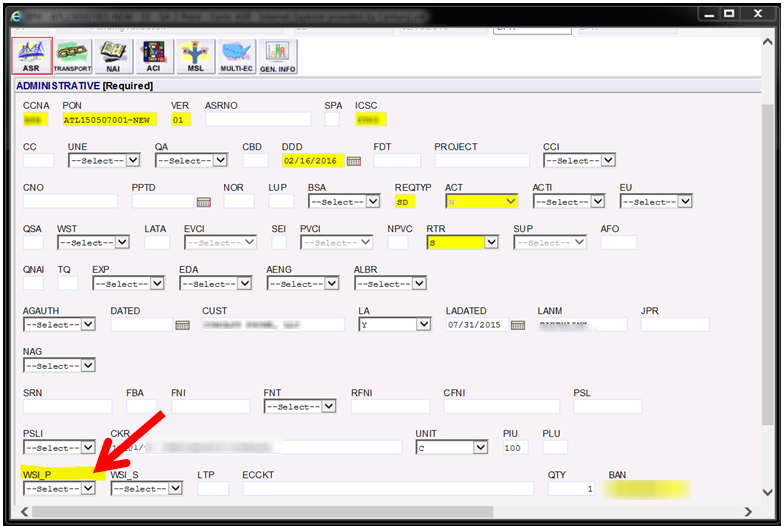 16
ASOG 52: New Fields
Form:  SES
New Field:  CI
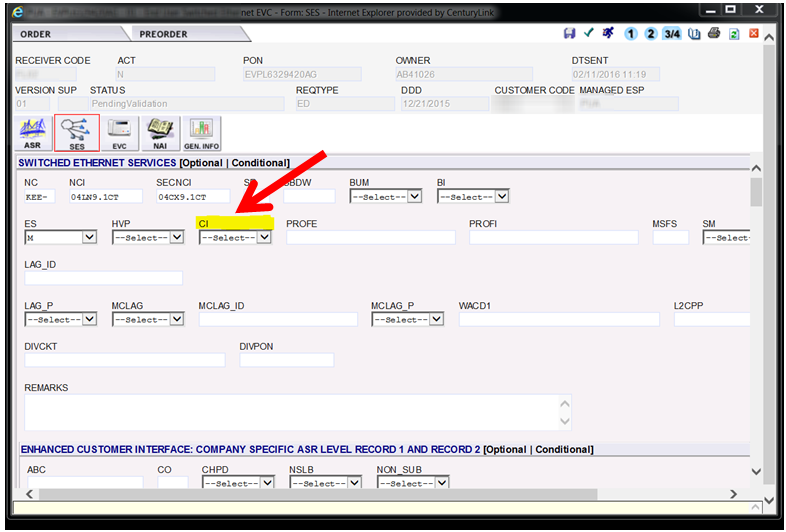 17
ASOG 52: New Fields
Form:  EVC
New Field:  P-BITC-I
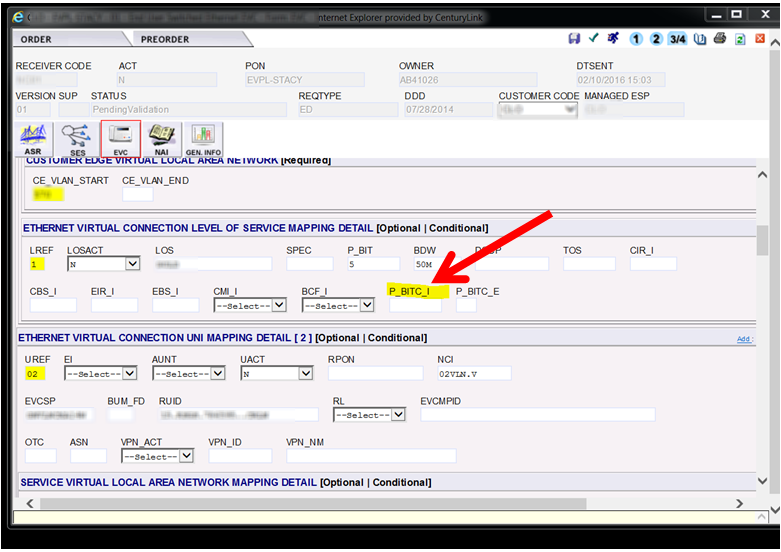 18
ASOG 52: New Fields
Form:  EVC
New Field:  P-BITC-E
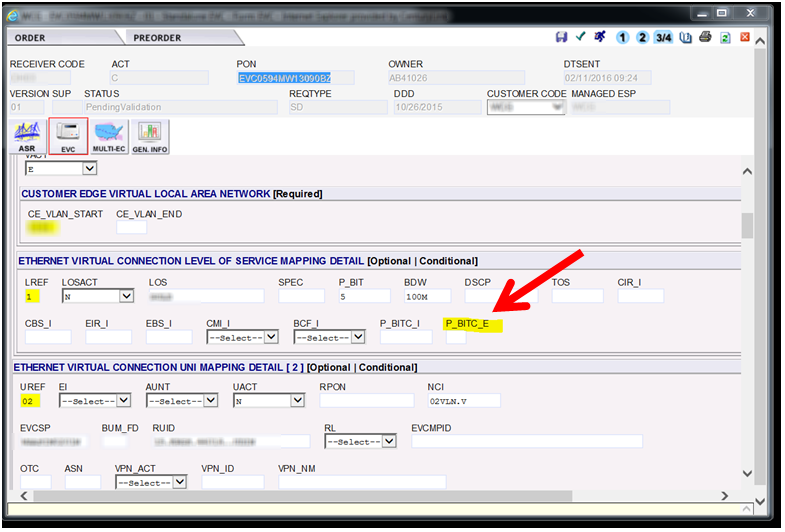 19
ASOG 52: New Fields
Form:  SES
New Field:  MCLAG, MCLAG-ID, MCLAG-P
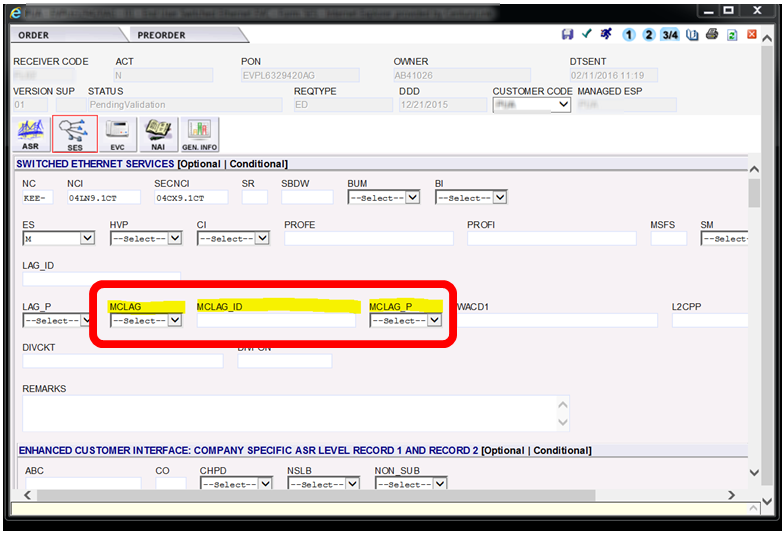 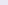 20
ASOG 52: New Fields
New Fields have been introduced on the CFA_INQUIRY
LOAI is optional, and if the user has an LOA, select “Y”
If “Y” is selected, then LOA-CCNA is required.
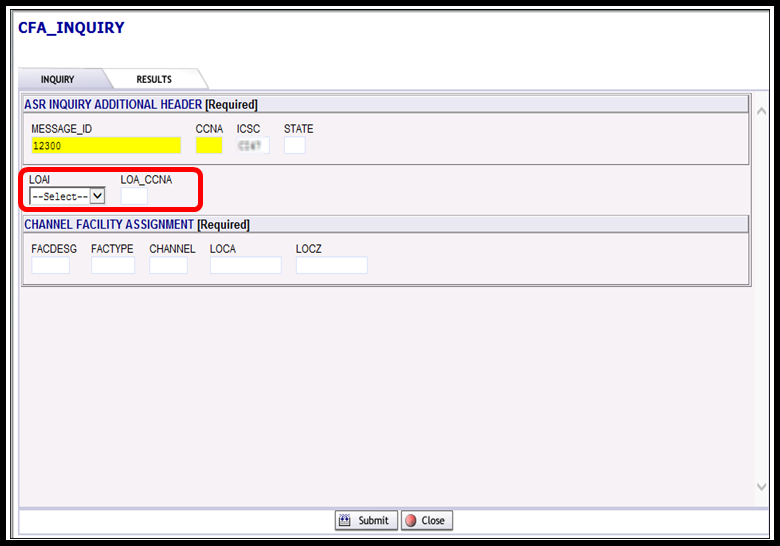 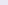 21
Additional Tech Spec Changes
Additional Tech Spec Changes
The CenturyLink Custom Rules list will have the following changes:

Added additional edits, which are in CORA, but not EASE, for LQ territories

Relaxed EASE edits, which are not currently in CORA, for LQ territories

Updated several error messages, corrected spelling, and provided more information on the errors

CenturyLink will continue to review and improve upon those error messages.
23